m%dfhda.sl ;dlaIK l=i,;d
lDIsl¾uh


1'2 fldgi
c, iïm;a ;sridr j Ndú; lruq
c,h" Ôjfha meje;au i|yd w;HjYH idOlhls


wm YÍr nfrka 60 - 80] muK c,h fõ


wm wjg id.r jeõ" fmdl=Kq" we<" fÞ<" .x.d wd§ úúO c, m%Nj ;snqK o" j¾;udkh jk úg ñksia mßfNdackhg iqÿiq c,h iSñ; iïm;la njg m;a j we;
mDÓú ;,fhka 70]l muK m%foaYhla c,fhka hg ù we;
tu c,fhka 97] la muK u lroshhs 

b;sß 3] lg wdikak jQ ñßÈh c,fhka jeä m%udKhla mßfNdackhg .; fkdyel 

Ôúkaf.a mßfNdackhg ,nd.; yels jkafka mDÓúfha we;s uq¿ c, m%udKfhka 0'003] ls
mßirfhys c,fha meje;au
fmdf<dj u;= msg we;s c,h iq¾hdf,dalh ,efnk úg jdIamSlrKh fõ' 

Ydlj, W;aiafõokh u.ska o Ôùkaf.a Yajikh u.ska o jdhqf.da,hg c, jdIam tl;= fõ

fuu c, jdIam by<g .uka lr j,dl=¿ iEfoa' tu c, jdIam kej; >kSNjkh ù j¾Idj f,i fyda ysu" ;=ysk f,i kej; fmdf<dj u;= msgg jefÜ
c, pl%h
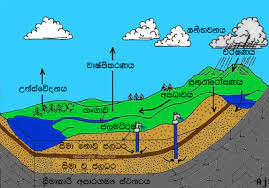 YS% ,xldfõ úúO c, m%Nj
l,mq ^Lagoon&
rg we;=,g fkrd .sh my;a N+ñ m%foaYhlg id.r c,h tla /ia ù l,mq ks¾udKh ù we;
WÞ (- 	ó.uqj l,mqj 
	fld.a., l,mqj 
	nQkao, l,mqj
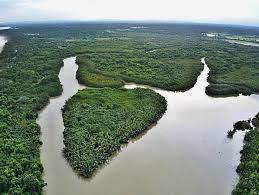 .x fudah yd fv,agd (Estuaries and Delta&
.x.d" uqyqo yuq jk uqj fodr .x fudah kï fõ' 
.x.djla uqyqog <x ùfï § th w;=j,g fn§ mq¿,a m%foaYhl me;sr hhs' 
tfia fnÿKq .x.d w;r we;s ;%sfldaKdldr N+ñ m%foaY fv,agd kï fõ'
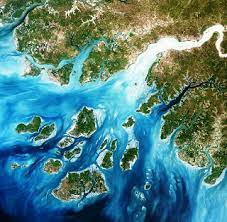 j.=re ^Marshe&
j.=re wdldr 03 ls

01 ñßÈh j.=r
N+.; c,h ldkaÿ ùu ksid o" j¾Id c,h tla/ia ùu ksid o we;s jk fkd.eUqre j.=re ìï ñßÈh j.=reìï fõ
WÞ (- fn,a,kaú, w;a;säh j.=re ìu
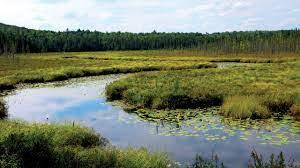 02 lsjq,aÈh j.=re
fjr<dikak j mj;sk j.=re lsjq,a Èh j.=re f,i ye|kafõ
WÞ (- 	mq;a;,u j.=re ìu 
	uq;=rdcfj, j.=re ìu
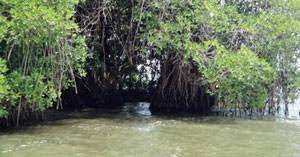 03 ,jK j.=re
úh<s ld,.=Khla iys; m%foaYj, fmdf<dfjys we;s c,h jdIamSlrKh ùu ksid ,jK j.=re we;s fõ'

WÞ (- uqkao,u l,mqj wdY%s; j.=re ìu
	  ukakdrï l,mqj wdYs%; j.=re ìu
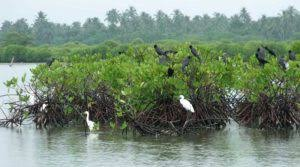 fÞ< myr" Èh we,s" Th iy .x.d
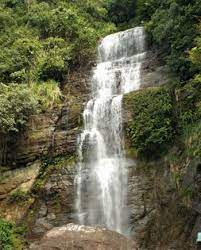 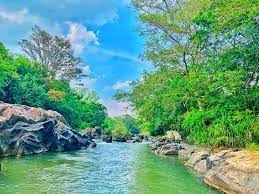 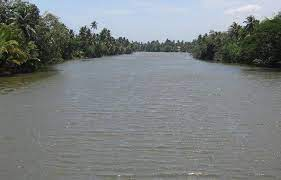 msgdr ;eks ^Flood plain& fyj;a ú,a¨ ^Villu&
j¾Id ld,fha § c,h bjqre;,d hñka msgdr .e,Su isÿ jk w;r tu c,h tla /iajk .x.d fomi we;s my;a N+ñ msgdr ;eks fyj;a ú,a¨ f,i o ye¢kafõ'
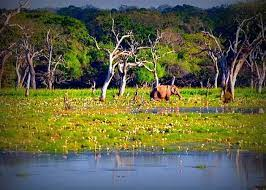 ² jeõ Tanks
lDIs l¾udka;h we;=¿ wfkl=;a ñksia wjYH;d imqrd .ekSu ms‚i ñksid úiska ks¾udKh lrk ,o úYd, c,dY fõ'
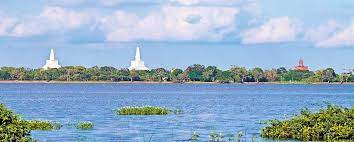 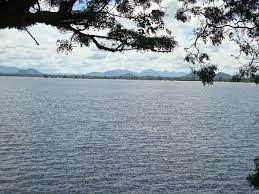 fmdl=Kq
.x.d msgdr .e,Sfuka we;s jk msgdr ;eks wdY%s; j iajdNdúl j ks¾udKh jk fkd.eUqre l=vd c,dY fmdl=Kq f,i ye¢kafõ'
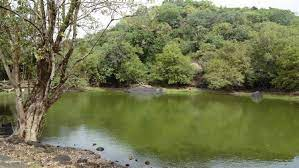 c, m%Nj wdY%s; iïm;a yd l¾udka; 

ëjr l¾udka;h


lDIs l¾udka;h

úis;=re NdKav ksIamdokh
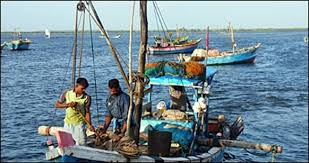 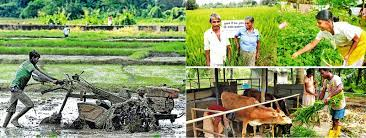 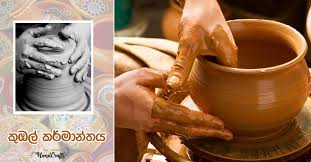 T!IO ,nd .ekSu


ixpdrl jHdmdrh
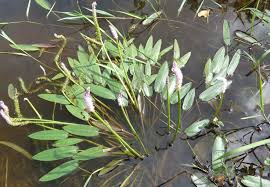 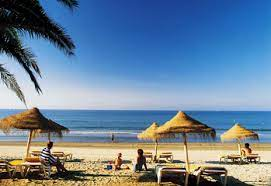 c, m%Njh wdY%s; Ydl iïm;a
m,;=re 

lsr,

fj,a wd;d

jegflhshd
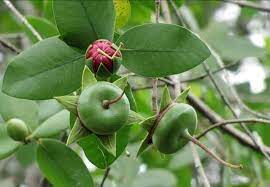 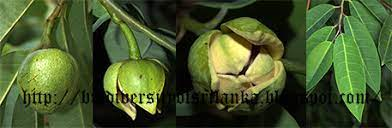 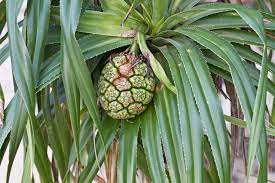 m,d j¾. 

.srdm,d 
lxl=x
flláh 
lerx fldl=
 Èh f.dajd
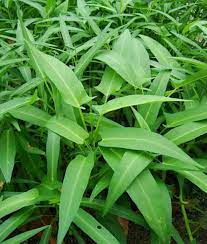 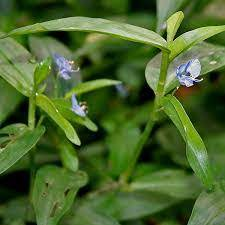 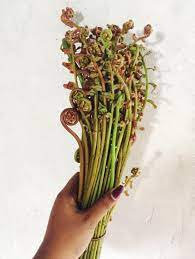 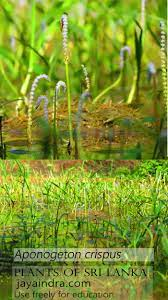 T!IO

kSruq,a,sh
¨Kq ú,
fk¨ï w,
flláh w,
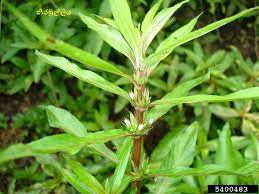 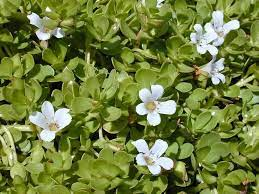 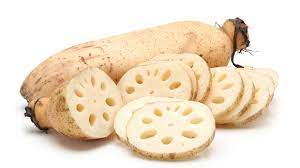 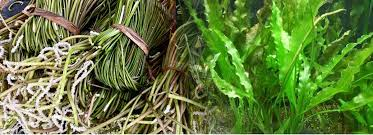 mqIam

´¨
fk¨ï
udfk,a
l=uqÿ
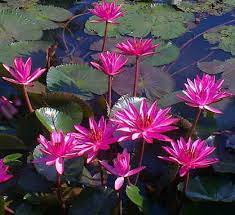 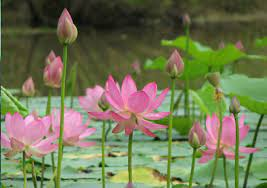 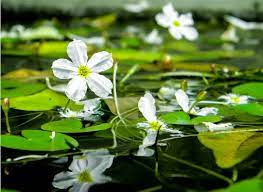 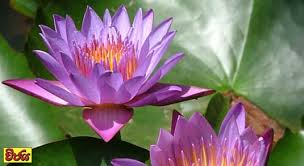 yia; yd úis;=re l¾udka; i|yd fhdÞ .; yels Ydl

mka j¾.
 
ÿkqflhshd
.,a,eye 
;=kaysßhd 
fndremka
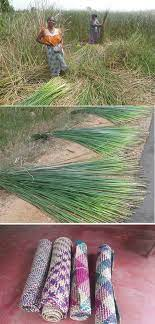 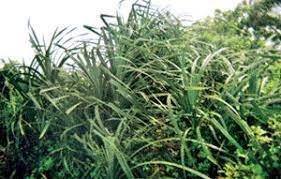 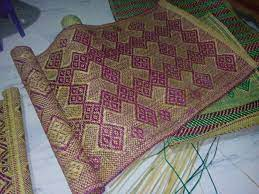 fjk;a l¾udka;
ta.d¾ ksmoùug r;= we,a.S fhdod .ekSu ^lrÈh&
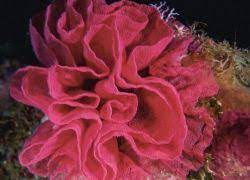 c, m%Njh wdY%s; i;a;aj iïm;a
mlaISka -Èhldjka" fldl=ka j¾." ms<syqvqjka" ;drdjka"    		  fiareka
Wr.hska - lnrf.dhska" lsUq,ka
WNh Ôúka - ueähka" f.ïnka
ikaêmdÈlhka - llal=Ügka" ll=¨jka" biaika"fmdlsßiaika
u;aiHhska - yqx.d" ldjhshd" Æ,d" ;s,dmshd
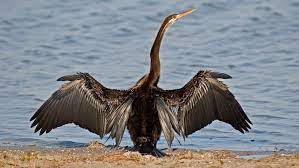 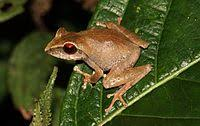 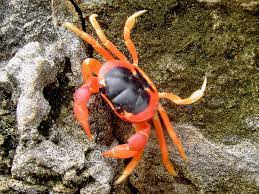 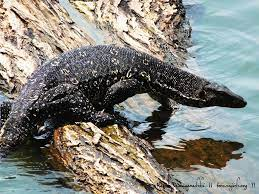 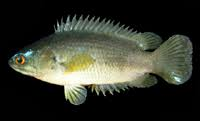 wdl%uKYS,s j,a me<Eá 
ie,aùkshd
cmka cnr
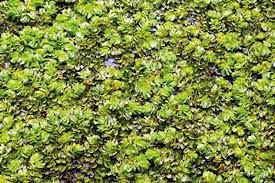 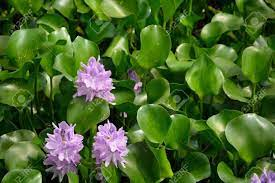 c,c iïm;a ;sridr j Ndú; lsÍu
ixpdrlhska wdl¾IKh lr .ekSug wmg wkq.ukh l< yels l%ufõo
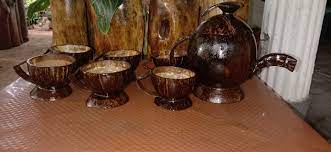 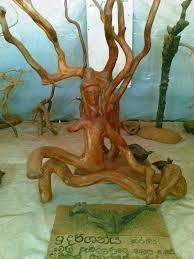 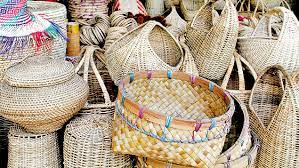 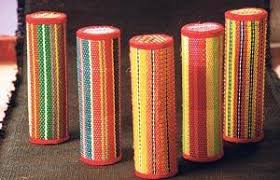 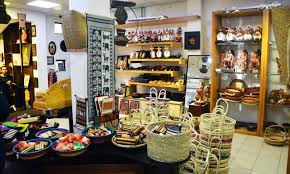 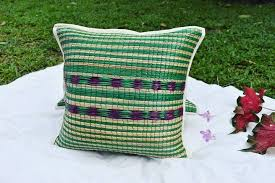